Teaching Demonstration: K-means Clustering
Ari Smith
Preliminary assumptions
In context of a course on Artificial Intelligence methods, portion of the semester devoted to machine learning

Students have seen supervised learning methods but not unsupervised learning

Students understand key ML terms such as target, feature, observation, hyperparameter

Familiarity with Jupyter notebook, pandas, and sklearn basics

Lecture adapted from Machine Learning in Action by Prof. Justin Boutilier, itself partially adapted from The Analytics Edge by Dimitris Bertsimas
K-means Clustering
Overview
Unsupervised learning

The basics of clustering

K-means clustering
Optimal approach
Heuristic approach: Lloyd’s algorithm

How to use in practice			Lab Files: bit.ly/4iivVqD
Example: Clustering news articles
K-means Clustering
Setup and Motivations
Supervised vs. Unsupervised learning
Supervised learning: predict/explain a target variable given feature variables


Unsupervised learning: learn patterns in observations with no target, only feature variables
K-means Clustering
Business Application: segmentation/taste-communities
Understanding how a customer base can be segmented into different groups can help in understanding how to best serve all clients

In online platforms, users can often informally develop their own communities based on the content they interact with
Ex. BookTok, PetTok, PerfumeTok

Being able to recognize communities, and identify users as members of certain communities can be useful for recommending content
K-means Clustering
Unsupervised application: taste-communities
In 2018, Netflix grouped users into ~1300 “taste-communities” to recommend content
Prior to 2016, recommendations were given uniformly by country of user 

Cluster 290:
Movies like: Black Mirror,
	   Lost, and Groundhog Day
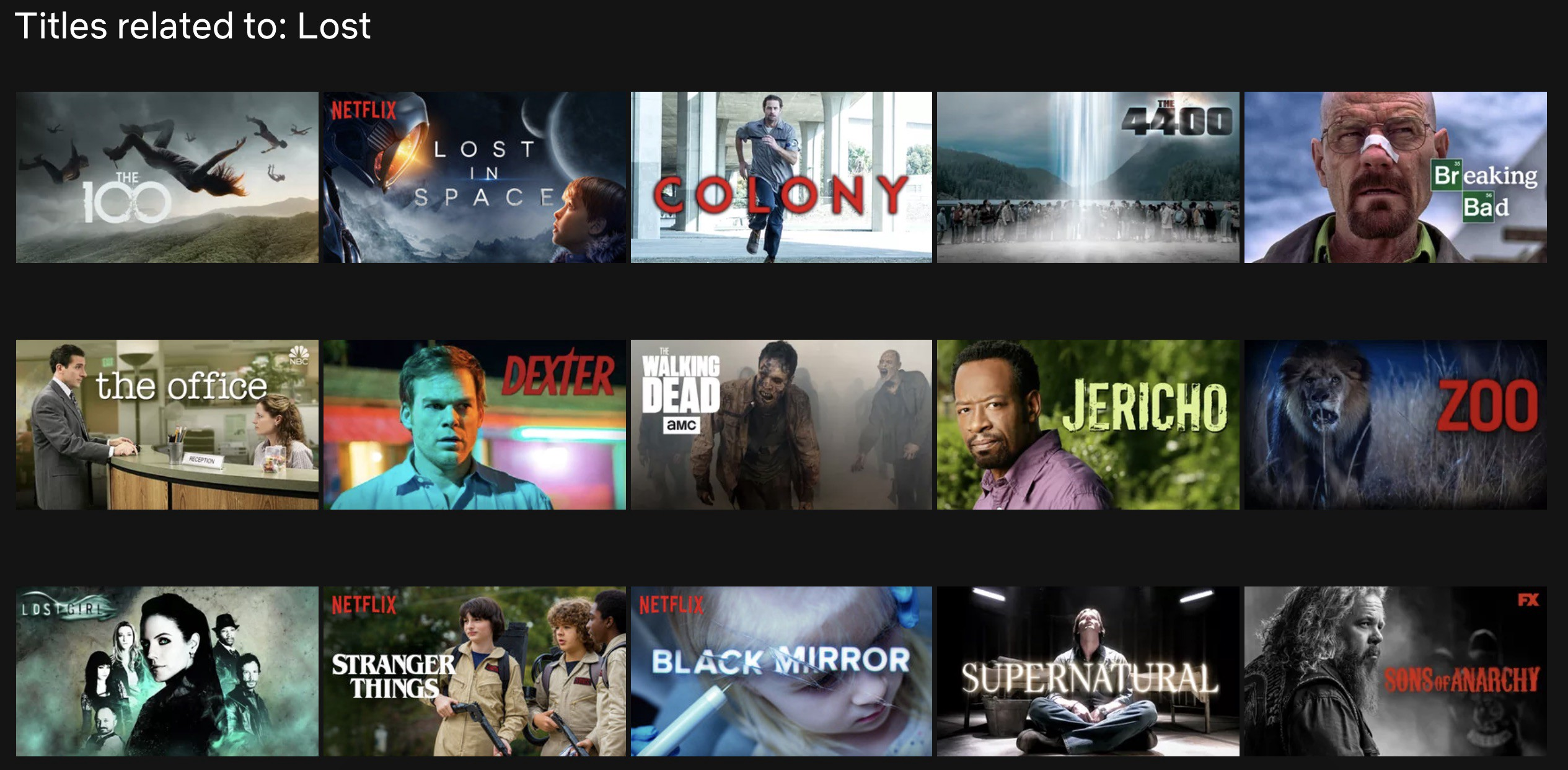 K-means Clustering
Clustering Basics
The goal of clustering
Clustering is an unsupervised learning algorithm



Partition data into clusters such that the observations within a cluster are similar to each other
K-means Clustering
How do we define “similar”?
K-means Clustering
Distance metrics
K-means Clustering
Defining a cluster
K-means Clustering
Cluster distances
Intra-cluster distance: distance between two points in the same cluster



Inter-cluster distance: distance between points in different clusters
K-means Clustering
K-means Clustering
K-means clustering
Partition observations into k clusters in a way that minimizes the total squared Euclidean distance between each observation and its cluster’s centroid
i.e., minimizes variance of observations within clusters


Hyperparameters
k – number of clusters
K-means Clustering
K-means: optimization problem
K-means Clustering
Heuristic Approach
Optimization problem is NP-Hard, time to solve grows exponentially as dataset size increases (not practical for big data)


Instead, a heuristic approach is most often used: Lloyd’s Algorithm


Understanding how algorithm works has practical implications for using k-means clustering
K-means Clustering
Lloyd’s Algorithm
Randomly initialize k centroids 

Assign each observation to its closest centroid using the distance metric

Recompute the cluster centroids as mean of assigned observations

If centroids do not change, stop. Otherwise, return to step 2.

Finds local optimum, but not always global optimum each time
K-means Clustering
Lloyd’s Algorithm Pseudocode
K-means Clustering
Lloyd’s Algorithm Example
K-means Clustering
Lloyd’s Algorithm
In practice, terminates much faster than optimal formulation

However, clusters are local optima, not global optima

Clusters found depend on randomly chosen starting centroids

Repeat algorithm with multiple random starts and keep best performing clusters, to maximize chance of finding global optima
K-means Clustering
Using k-means in practice
Hyperparameters
k

Number of repetitions with random start

Features should be normalized/on a similar scale so some features don’t have outsized impact of distance metric compared to others

Python package sklearn.cluster.Kmeans easy to use (only supports Euclidean)
K-means Clustering
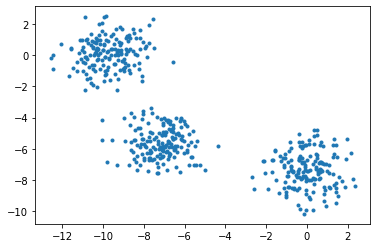 How do we select k?
Elbow plot method

Plot total squared intra-cluster distances for many values of k

Find “elbow” where decreases in total distance become marginal
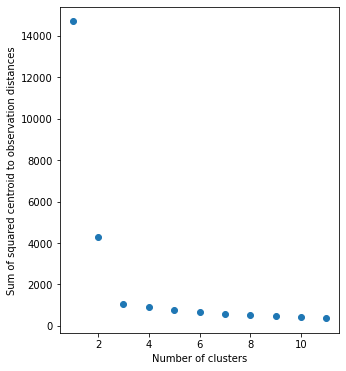 K-means Clustering
Silhouette Score Method
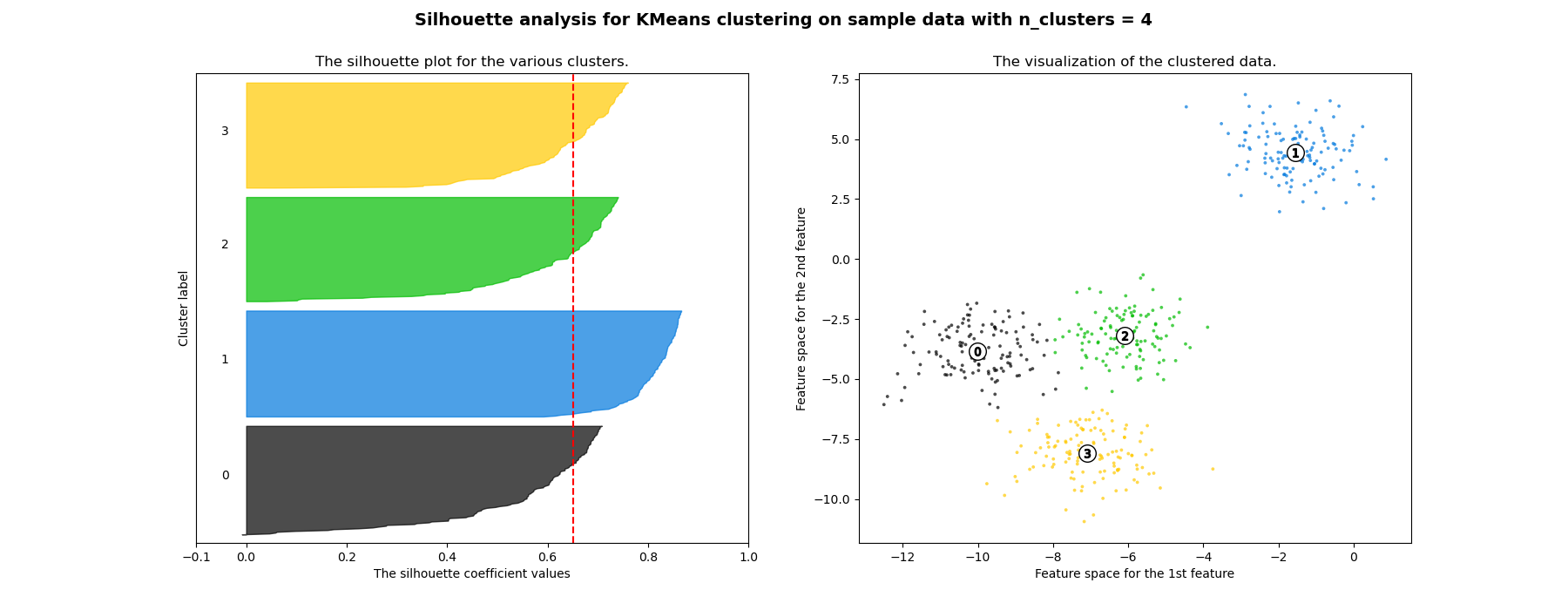 Scores observations by how close they are to other members of cluster against closeness to next nearest cluster

Clusters with low mean scores either:
can be broken into more clusters (k too low)
are not meaningfully distinct from another cluster (k too high)
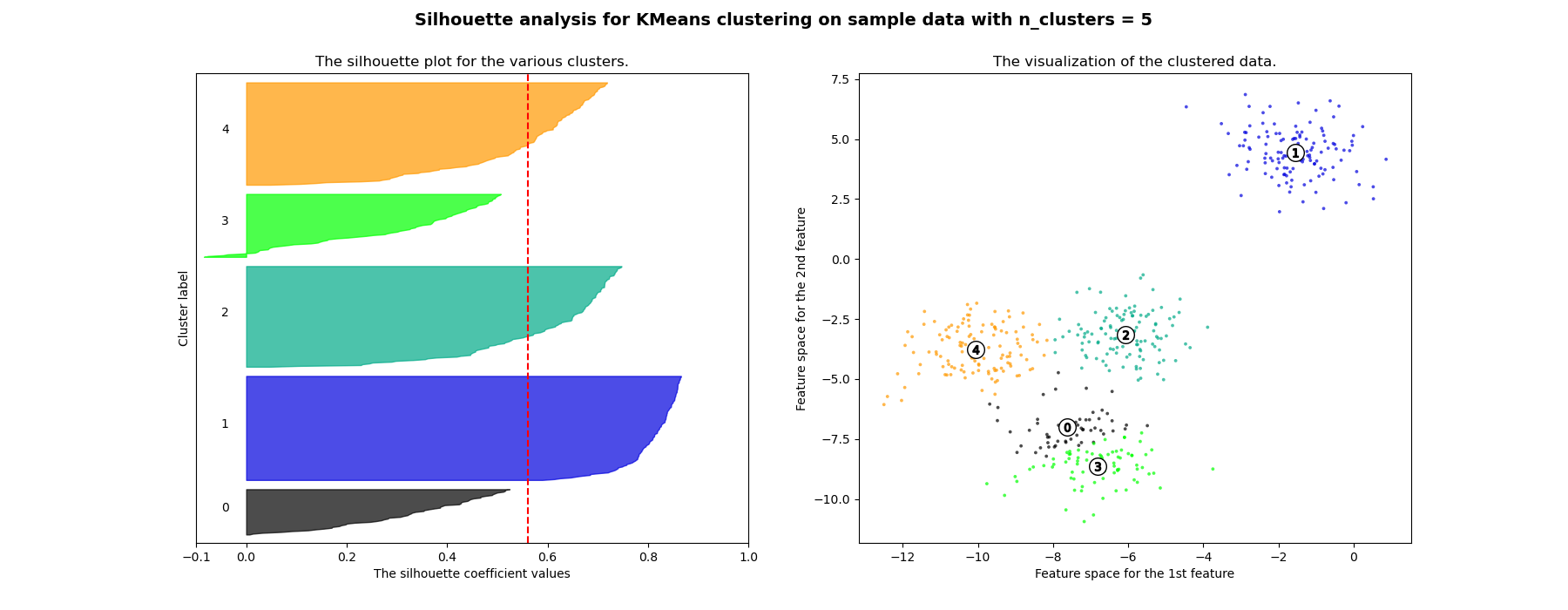 K-means Clustering
Practical Example: DailyKos
Overview
Internet blog, forum, and news site devoted to the Democratic Party and liberal politics

Obtained 3430 articles with 1545 features from Fall 2004 
Each feature is a variable corresponding to the number of times a word appears

What were the hot topics on DailyKos at the time?

 Files can be found at bit.ly/4iivVqD
K-means Clustering
Elbow Plot 		and Silhouette Plots
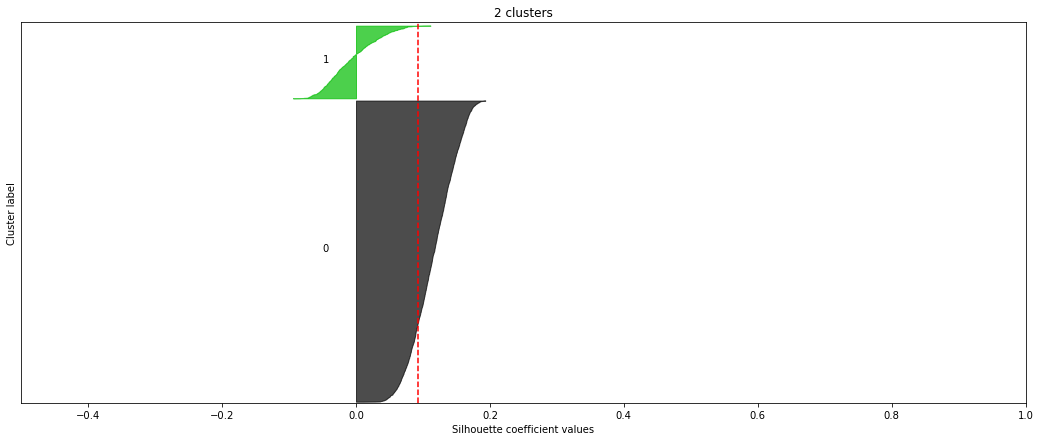 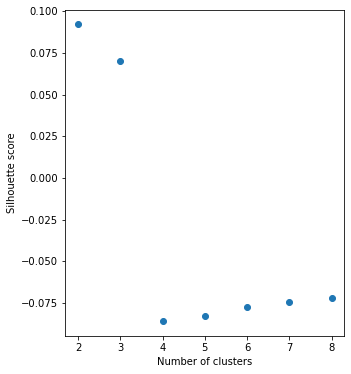 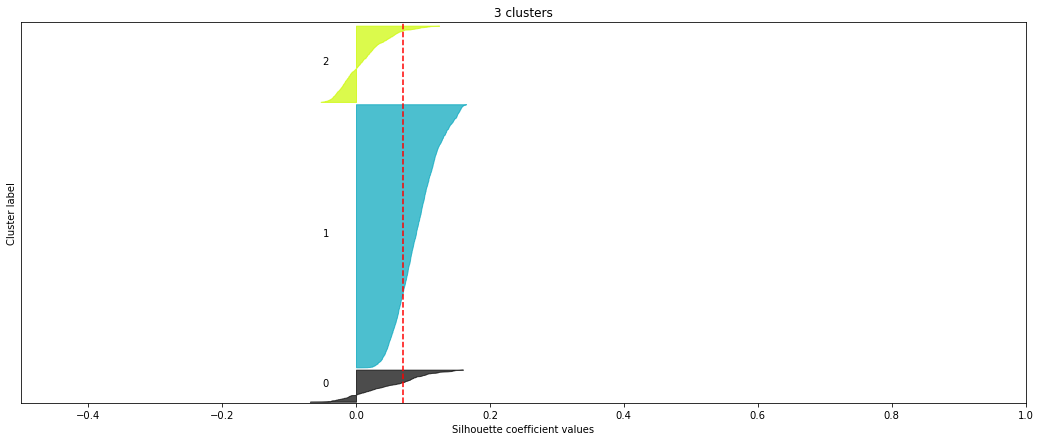 K-means Clustering
Centroid Analysis
Too many features to look at entire centroids

Examine 10 largest features of each centroid
Most popular words in articles within cluster
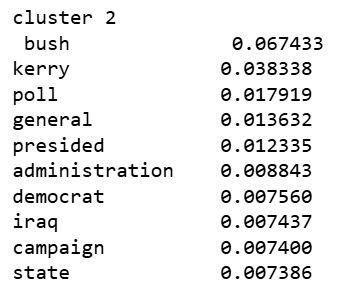 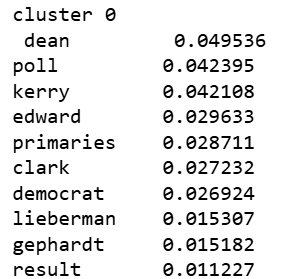 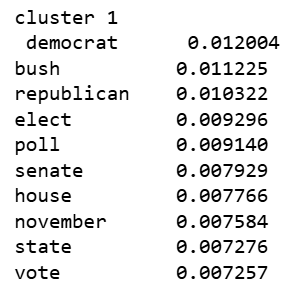 K-means Clustering
Next Lesson
Hierarchical/Agglomerative Clustering

Linkage Criteria

Interpreting Dendrograms

Application to DailyKos Dataset, comparison with k-means clusters
K-means Clustering
Extra Slides
Breakdown of Optimal Formulation
Total distance between observations and assigned centroids is minimized 
All observations are assigned to exactly one cluster
Each cluster is non-empty
Variables are properly defined
K-means Clustering
Informal proof that Lloyd’s alg finds local optimum
Sum of squared distances (aka loss function) is a function of index sets and centroid coordinates

For any fixed centroid coordinates, assigning observations to nearest centroids minimizes total distances

For any fixed cluster index sets, setting centroids as mean feature values minimize total distances (for Euclidean metric)

Thus, loss function cannot increase at any iteration

If index sets and centroids do not change in an iteration, partial derivative of loss function w.r.t. all input variables = 0, so a local extrema is found
K-means Clustering
Informal proof that Lloyd’s alg terminates
K-means Clustering